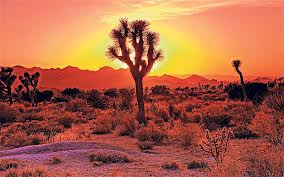 O  X
If a place is barren, it is worthless for cultivation.

				    	 X
Someone who tries to save water conserves it.

                         O
Scientists believe that a rain forest is a desolate place. 

                        X
Cooks gauge how long something will take to bake. 
 
                       O
Your actions never, ever have consequences.

                X
Someone who has a lot of generosity gives a lot.

               O
An exceptional athlete is usually a lazy one.




						  X
Scientists like to hazard guesses all the time.

                          X
Comprehension Questions
Q: Why might the desert seem more desolate if you are lost or stuck?

A: Because I would feel more desperate and have much more fear.
Q: What are the consequences of not being prepared in the desert?

A1: We might run the risk of dehydration if we didn’t have enough water to drink.

A2: We might get burned if we don’t wear proper clothes.
Q: Why do we need to conserve our body’s moisture?

A1: Our body is consist of 80% of water, 
     so keeping our body’s moisture is very important.
Q: What sort of documents might you leave with your friends and family?

A: Details of the whole route of my trip.
Q : If you got injured, what might you need?


A : A first aid kit.
Q: If you go on a trip to the desert, what do you think is the most import thing?